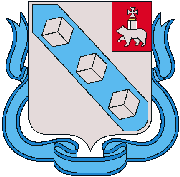 ОТЧЕТ  ОТДЕЛА ПО ОБЕСПЕЧЕНИЮ ДЕЯТЕЛЬНОСТИ КОМИССИИ ПО ДЕЛАМ НЕСОВЕРШЕННОЛЕТНИХ И ЗАЩИТЕ ИХ ПРАВ МУНИЦИПАЛЬНОГО ОБРАЗОВАНИЯ «ГОРОД БЕРЕЗНИКИ»за 2023 год                                                                                                                                                 Заведующий отделом по обеспечению   				                 деятельности комиссии  по делам                                                                                                      несовершеннолетних  и защите 				                      их прав муниципального образования                                                                        «Город Березники»                                                                                                                                                             Я.С. Видякова
[Speaker Notes: В муниципальном образовании “Город Березники” осуществляет свою деятельность комиссия по делам несовершеннолетних и защите их прав, которая является постоянно действующим коллегиальным органом.  
В состав комиссии входит 16 представителей органов и учреждений субъектов системы профилактики безнадзорности и правонарушений несовершеннолетних.
Для осуществления организационно-планового, документационного, информационно-аналитического, методического и иного обеспечения в составе администрации города Березники создано структурное подразделение – отдел по обеспечению деятельности комиссии по делам несовершеннолетних и защите их прав муниципального образования “Город Березники”.]
Заседания комиссии по делам несовершеннолетних и защите их прав муниципального образования «Город Березники»  в 2023 г.
[Speaker Notes: В течение 2023 года проведено 40 заседаний комиссии по делам несовершеннолетних и защите их прав муниципального образования «Город Березники» (далее – муниципальная комиссия), в том числе 12 заседаний, на которых были рассмотрены вопросы профилактики безнадзорности и правонарушений несовершеннолетних. На заседаниях рассмотрен 481 вопрос, заслушано 181 должностное лицо, вынесено 117 поручений.]
Применение административной практики
[Speaker Notes: В 2023 году в муниципальную комиссию поступил 641 административный материал. 
Рассмотрен в отношении несовершеннолетних 191 материал, в отношении родителей (иных законных представителей) – 419.
По результатам рассмотрения к административной ответственности привлечено 399 родителей (законных представителей), 157 несовершеннолетних.]
Сравнительный анализ  административных материалов, рассмотренных на заседаниях комиссии
[Speaker Notes: Сравнительный анализ административных материалов, рассмотренных на заседаниях муниципальной комиссии в течение 2023 года, показывает значительный рост правонарушений в области нарушения Правил дорожного движения, совершенных несовершеннолетними, нарушения установленного федеральным законом запрета курения табака, потребления никотинсодержащей продукции на отдельных территориях, в помещениях и на объектах.]
Рассмотрение административных дел в отношении родителейза неисполнение родительских обязанностей
[Speaker Notes: В течение 2023 года отношении родителей (иных законных представителей) рассмотрено 419 протоколов, что на 35,2% меньше 2022 года:
221 протокол – за ненадлежащее исполнение родительских обязанностей по воспитанию, содержанию детей, защите их прав (оставление детей в опасных условиях, пренебрежение нуждами ребенка, употребление родителями спиртного);
 133 протокола за неисполнение обязанностей по обучению детей (уклонение несовершеннолетних от обучения);
 61 – за появление несовершеннолетних в возрасте до 16 лет в общественном месте в состоянии опьянения.
Рассмотрено 4 протокола в отношении иных взрослых лиц за вовлечение несовершеннолетних в употребление спиртных напитков и одурманивающих веществ (2022 год – 9).
По результатам рассмотрения к административной ответственности привлечено всего 399 родителей (иных законных представителей).]
Рассмотрение административных дел в отношении несовершеннолетних
[Speaker Notes: В 2023 году рассмотрено 190 протоколов в отношении несовершеннолетних. К административной ответственности привлечено 157 несовершеннолетних, что на 11,3% больше, чем 2022 году (141).]
Мониторинг подростковой преступностипо итогам 2023 г.
[Speaker Notes: За 12 месяцев 2023 года на территории муниципального образования «Город Березники» Пермского края несовершеннолетними совершено 55 преступлений, что соответствует уровню 2022 года. При этом 27 преступлений (в сфере незаконного оборота наркотических средств) совершено иногородним жителем.
С 15 до 14 уменьшилось количество преступлений, совершенных подростками в группах.
Количество несовершеннолетних, совершивших преступления, снизилось на 6,4% (с 37 до 31).
Увеличилось с 4 до 6 количество несовершеннолетних, совершивших преступления в состоянии алкогольного опьянения.]
Проведено 26 заседаний межведомственной локальной рабочей группы
[Speaker Notes: Профилактика детского и семейного неблагополучия является одним из основных направлений в деятельности субъектов системы профилактики безнадзорности и правонарушений несовершеннолетних. 
В 2023 году проведено 26 заседаний межведомственной локальной рабочей группы, созданной при муниципальной комиссии.
Рассмотрено 500 информаций о детском и семейном неблагополучии.]
На учет семей и детей, находящихся в социально опасном положении, поставлено  140 семей, в них 205 детей
[Speaker Notes: На 01.01.2023 на межведомственном учете семей и детей, находящихся в социально опасном положении, состояла 221 семья (339 детей).
В течение 2023 года на учет поставлено 140 семей (205 детей).]
Результаты проведения реабилитационной работы с семьями, находящимися в социально опасном положении
[Speaker Notes: В течение 2023 года в результате проведения профилактической, реабилитационной работы с учета семей и детей, находящихся в социально опасном положении, снято 189 семей, в них 286 несовершеннолетних. 
При этом в результате положительной реабилитации, в связи с улучшением ситуации  в семье, жилищных условий, налаживания детско-родительских отношений, исправления несовершеннолетних с учета снято 132 семьи (196 несовершеннолетних), что составляет 70% от общего количества снятых.
На 01.01.2024 на учете состоят 172 семьи, 258 детей.]
Факты жестокого обращения с несовершеннолетними
[Speaker Notes: В 2023 году  отмечено 32  о факта пренебрежения нуждами детей, преступлений в отношении них, жестокого обращения в семье, при этом большую часть составляет физическое насилие в отношение детей. 
Возраст пострадавших детей от 0 до 17 лет. 
По 24 выявленным фактам возбуждены административные производства, по 2 – уголовные дела, 6 фактов не подтвердились.]
Сравнительный анализ случаев детской смертности
[Speaker Notes: Сравнительный анализ случаев детской смертности по итогам 2023 года показывает снижение гибели детей как в результате заболеваний, так и от неестественных причин. 
Следует отметить, что в течение 2023 года  при пожаре, дорожно-транспортном происшествии, на водоемах, в результате суицида дети не погибли.  
Не допущена гибель детей, состоящих на учете как находящиеся в социально опасном положении.]